Target Spectrometer Updates CM-MEC Session Giessen, March 2015 J. Lühning, GSI
Auxiliary platform update
Routing at the barrel yoke of the TS
EDMS status
Auxiliary platform update
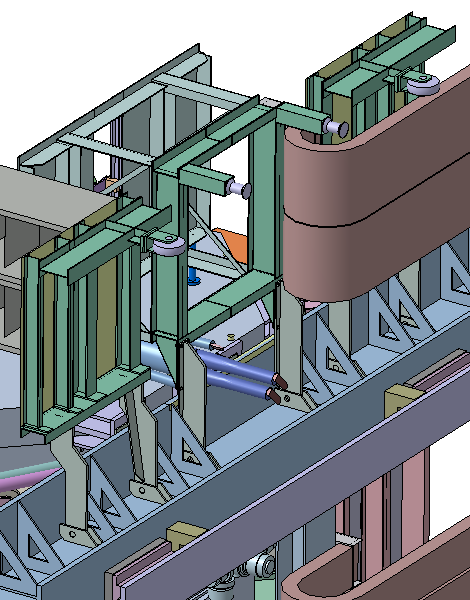 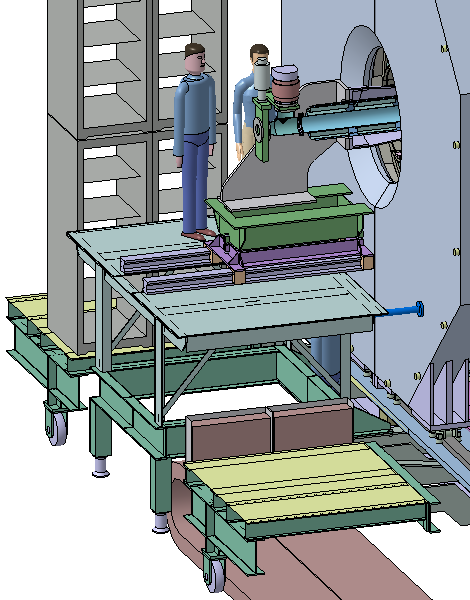 castors for rack trolleys
static support (no contact to floor when moving)
Hinges
Auxiliary platform update
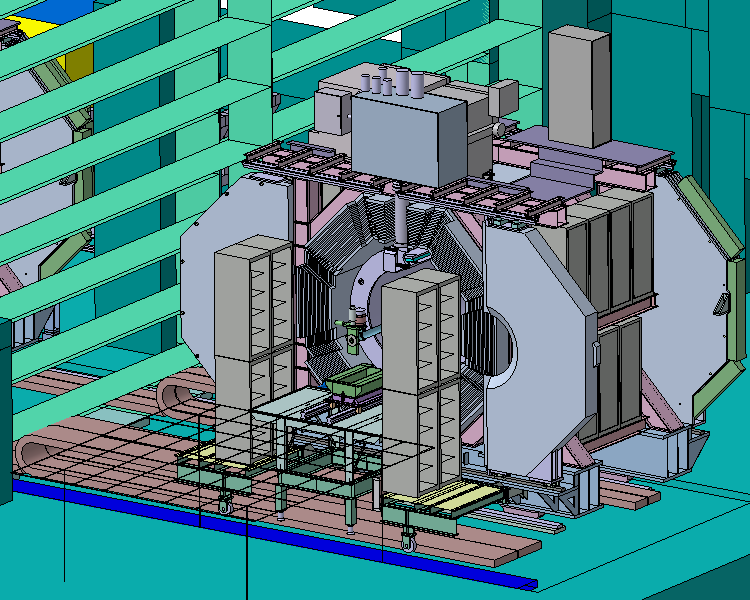 Loop ends outside of cave
Length of the cable chains defined by maintenance position  (15 meters away from beam position)
Routing at the barrel yoke
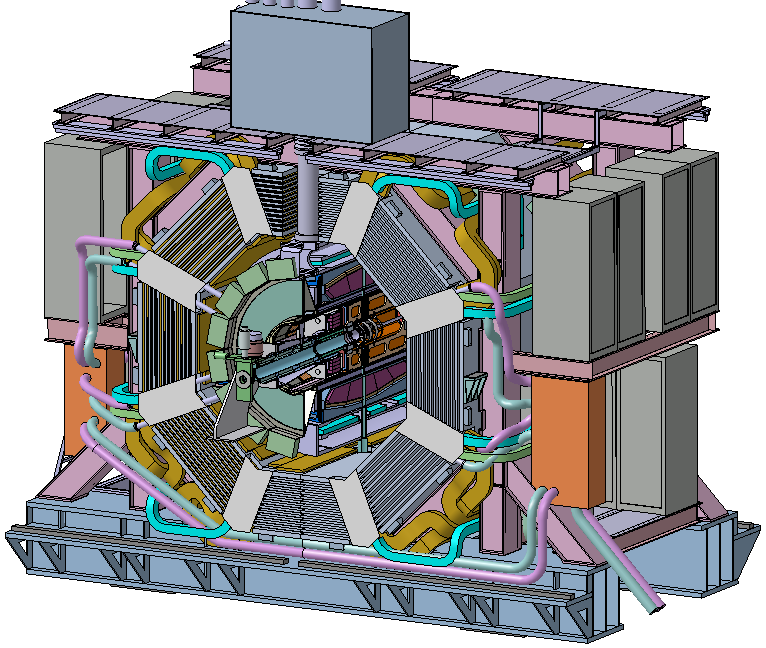 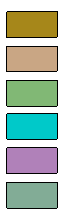 Muon
GEM (next page)
DIRC
EMC
EMC det.
EMC det.
EMC manifold boxes at the upstream side
Routing at the barrel yoke
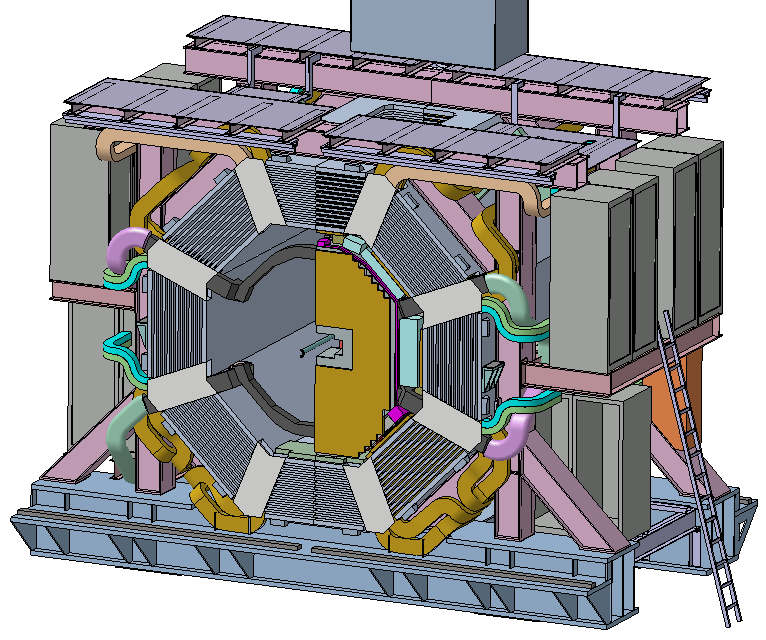 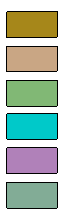 Muon
GEM
DIRC
EMC
EMC det.
EMC det.
Downstream side
Updates of 3D-models of PANDA components at EDMS since October ’14

(status 2015-03-16)
Cluster Jet Target
MVD
STT
FE-EMC
BE-EMC
Barrel-DIRC
Mechanical Integration
PANDA Hall